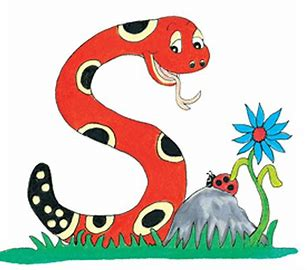 Jolly Grammar 
4-20
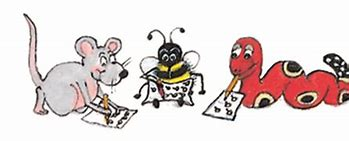 Spelling Test 20
whirl
whirl
wreck
whirl
wreck
kneel
whirl
wreck
kneel
crumb
whirl
wreck
kneel
crumb
ascend
whirl
wreck
kneel
crumb
ascend
descend
whirl
wreck
kneel
crumb
ascend
descend
7.wrangle
whirl
wreck
kneel
crumb
ascend
descend
7.wrangle
8.knuckle
whirl
wreck
kneel
crumb
ascend
descend
7.wrangle
8.knuckle
9.limb
whirl
wreck
kneel
crumb
ascend
descend
7.wrangle
8.knuckle
9.limb
10.gnarled
whirl
wreck
kneel
crumb
ascend
descend
7.wrangle
8.knuckle
9.limb
10.gnarled
11.plumbing
whirl
wreck
kneel
crumb
ascend
descend
7.wrangle
8.knuckle
9.limb
10.gnarled
11.plumbing
12.elsewhere
whirl
wreck
kneel
crumb
ascend
descend
7.wrangle
8.knuckle
9.limb
10.gnarled
11.plumbing
12.elsewhere
13.ghoulish
whirl
wreck
kneel
crumb
ascend
descend
7.wrangle
8.knuckle
9.limb
10.gnarled
11.plumbing
12.elsewhere
13.ghoulish
14.succumb
whirl
wreck
kneel
crumb
ascend
descend
7.wrangle
8.knuckle
9.limb
10.gnarled
11.plumbing
12.elsewhere
13.ghoulish
14.succumb
15.fascinate
whirl
wreck
kneel
crumb
ascend
descend
7.wrangle
8.knuckle
9.limb
10.gnarled
11.plumbing
12.elsewhere
13.ghoulish
14.succumb
15.fascinate
16.wrinkliest
whirl
wreck
kneel
crumb
ascend
descend
7.wrangle
8.knuckle
9.limb
10.gnarled
11.plumbing
12.elsewhere
13.ghoulish
14.succumb
15.fascinate
16.wrinkliest
17.overwhelm
whirl
wreck
kneel
crumb
ascend
descend
7.wrangle
8.knuckle
9.limb
10.gnarled
11.plumbing
12.elsewhere
13.ghoulish
14.succumb
15.fascinate
16.wrinkliest
17.overwhelm
18.dumbfounded
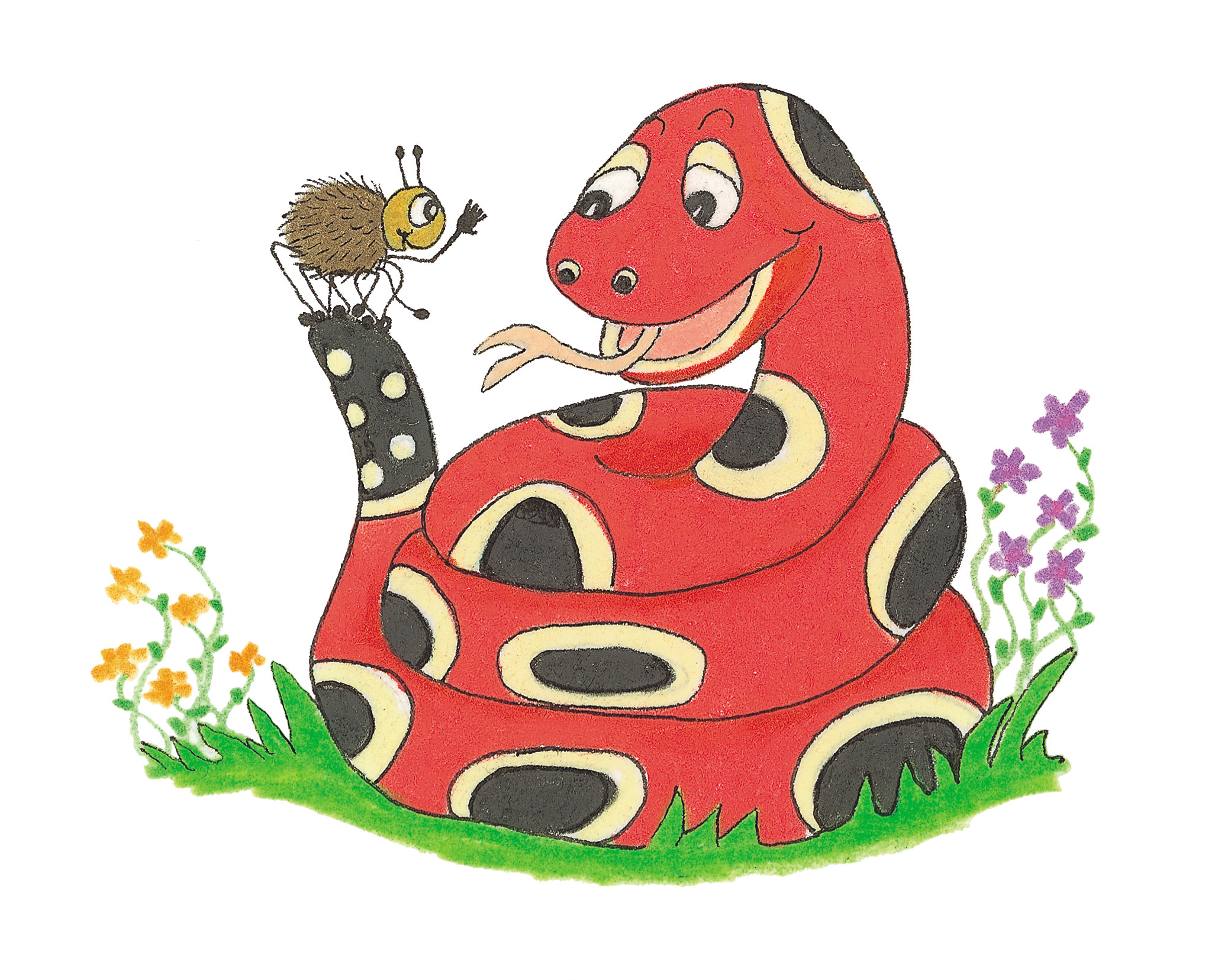 Let’s Revise Possessive Nouns
This is Mao’s book.
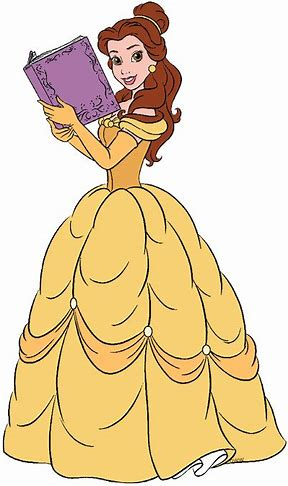 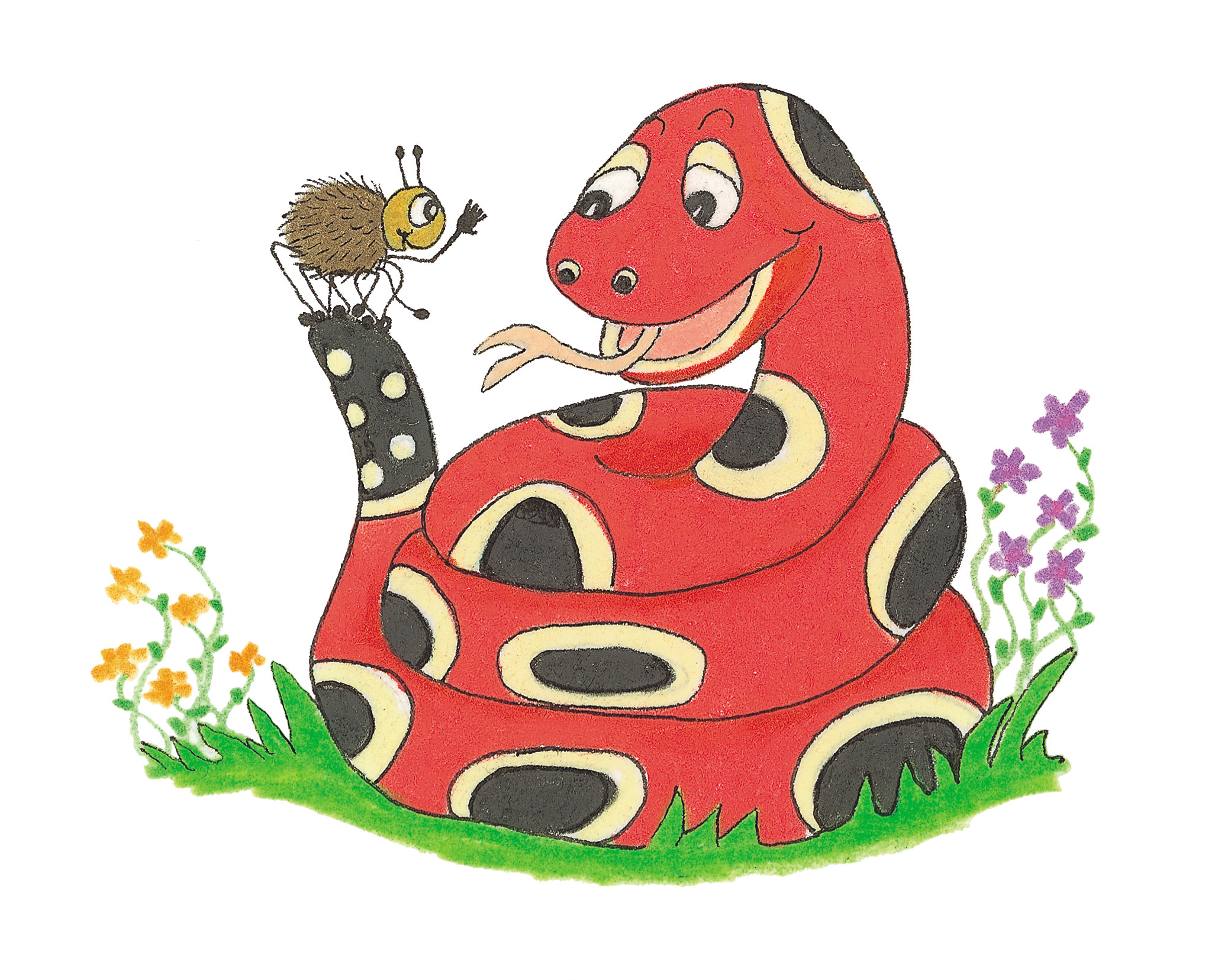 Let’s Revise Plurals
hill
 glass
 tomato
 studio
 key
 teddy
 wife
 deer
 tooth
 child
hill
 glass
 tomato
 studio
 key
 teddy
 wife
 deer
 tooth
 child
hills
hill
 glass
 tomato
 studio
 key
 teddy
 wife
 deer
 tooth
 child
hills
 glasses
hill
 glass
 tomato
 studio
 key
 teddy
 wife
 deer
 tooth
 child
hills
 glasses
 tomatoes
hill
 glass
 tomato
 studio
 key
 teddy
 wife
 deer
 tooth
 child
hills
 glasses
 tomatoes
 studios
hill
 glass
 tomato
 studio
 key
 teddy
 wife
 deer
 tooth
 child
hills
 glasses
 tomatoes
 studios
 keys
hill
 glass
 tomato
 studio
 key
 teddy
 wife
 deer
 tooth
 child
hills
 glasses
 tomatoes
 studios
 keys
 teddies
hill
 glass
 tomato
 studio
 key
 teddy
 wife
 deer
 tooth
 child
hills
 glasses
 tomatoes
 studios
 keys
 teddies
 wives
hill
 glass
 tomato
 studio
 key
 teddy
 wife
 deer
 tooth
 child
hills
 glasses
 tomatoes
 studios
 keys
 teddies
 wives
 deer
hill
 glass
 tomato
 studio
 key
 teddy
 wife
 deer
 tooth
 child
hills
 glasses
 tomatoes
 studios
 keys
 teddies
 wives
 deer
 teeth
hill
 glass
 tomato
 studio
 key
 teddy
 wife
 deer
 tooth
 child
hills
 glasses
 tomatoes
 studios
 keys
 teddies
 wives
 deer
 teeth
 children
trees  				tree’s
plural  				possessive
The trees in the forest are very old.



The tree’s leaves turned red.

Many trees’s leaves turned red. 
           ??
The trees in the forest are very old.



The tree’s leaves turned red.

Many trees’ leaves turned red. 〇
The trees in the forest are very old.



The tree’s leaves turned red.

Many trees’ leaves turned red. 〇

the child’s toy
The trees in the forest are very old.



The tree’s leaves turned red.

Many trees’ leaves turned red. 〇

the child’s toy

the children’s toys
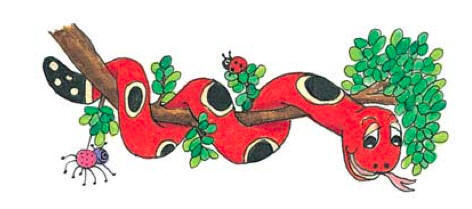 Activity Page: 
Plural Possessive Nouns
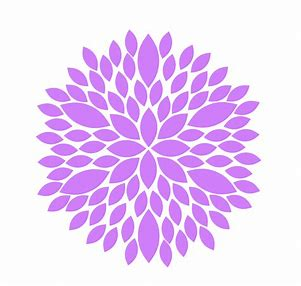 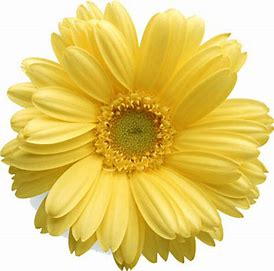 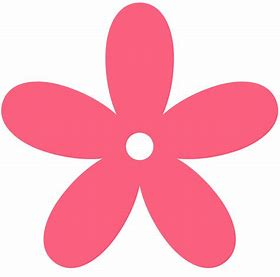 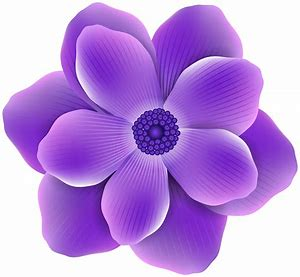 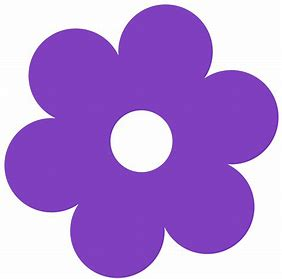 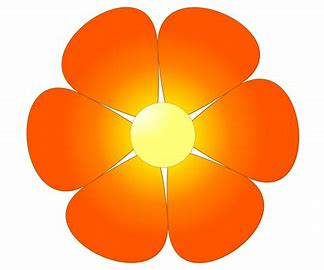 car    pony     bus       hero    calf     man
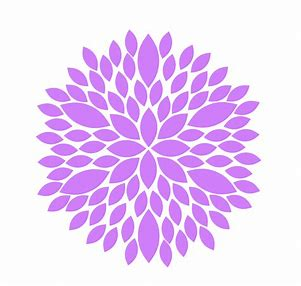 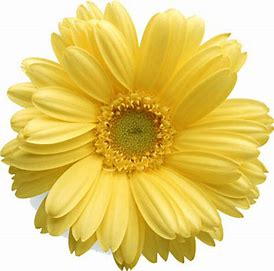 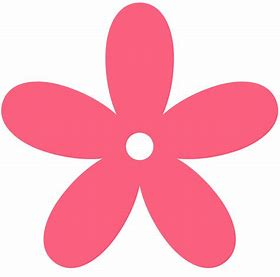 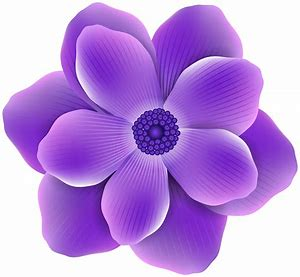 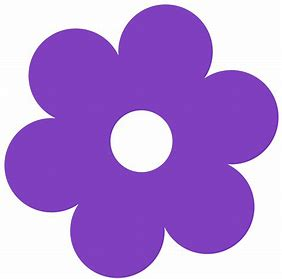 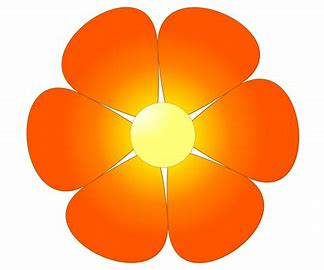 car    pony     bus       hero    calf     man
cars
cars’
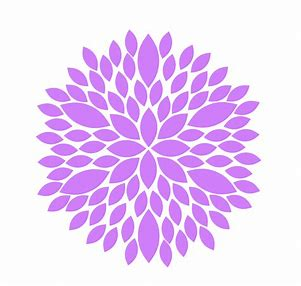 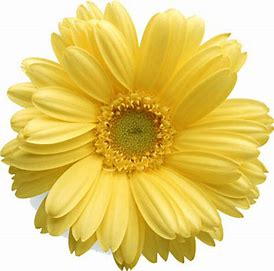 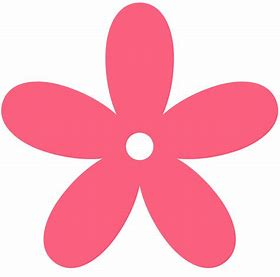 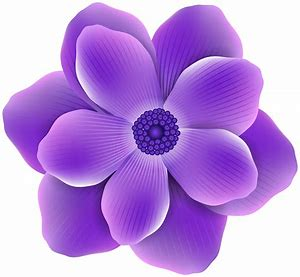 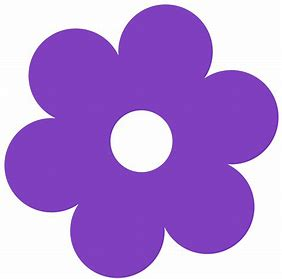 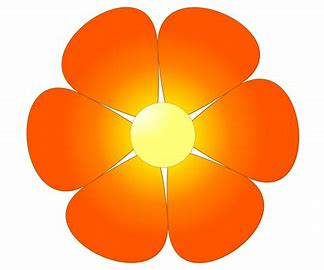 car    pony     bus       hero    calf     man
cars  ponies   buses   heroes  calves  men
cars’  ponies’  buses’  heroes’ calves’ men’s
The babies’ toys were all over the floor.
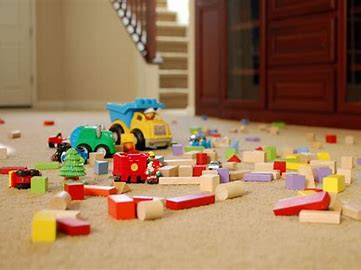 In the afternoon, the babies had their snack.
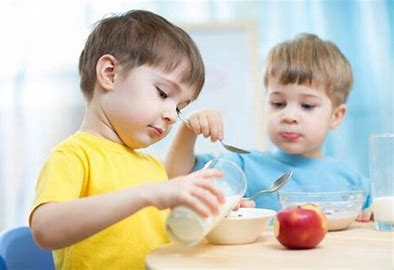 The three cats were sitting in the window .
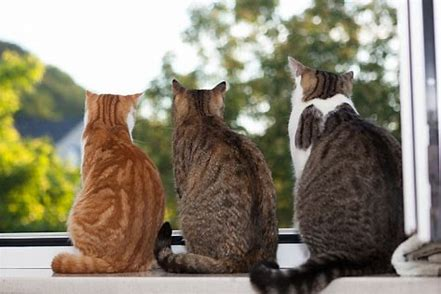 She put the cats’ baskets in front of the fire.
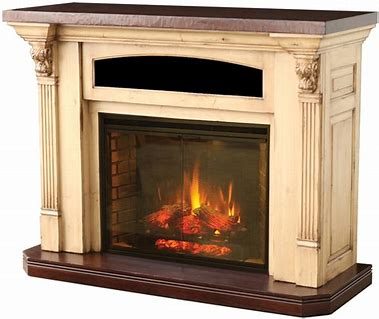 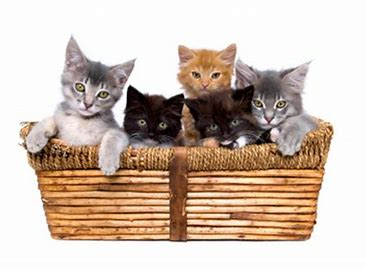 He made the actresses’ costumes 
for the play.
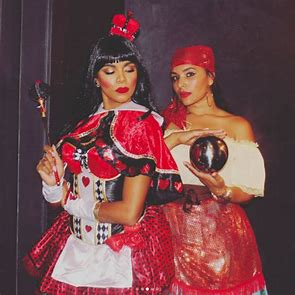 The actresses on stage were very talented.
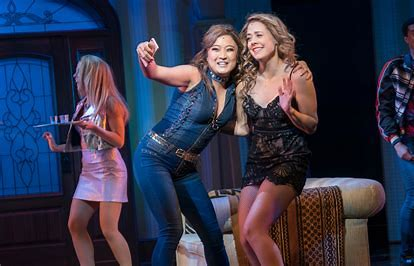 The geese’s feed is stored in a large sack.
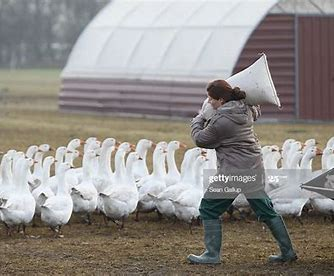 We keep five geese in the field.
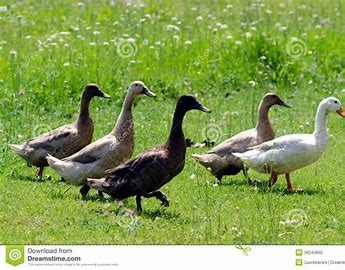 They went to the Smith’s house for dinner.
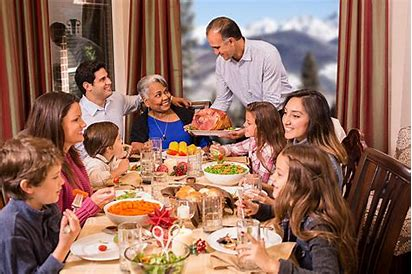 The Smiths like to play tennis in the summer.
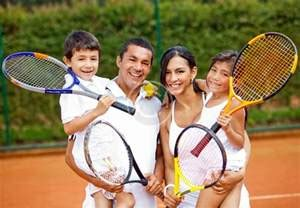 At our school, the boys’ ties are stripy.
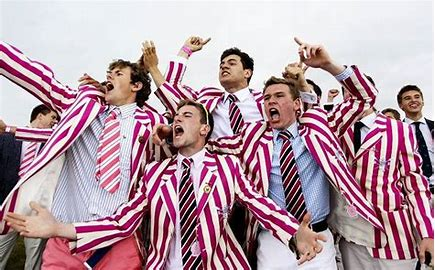 All the boys at school like to play football.
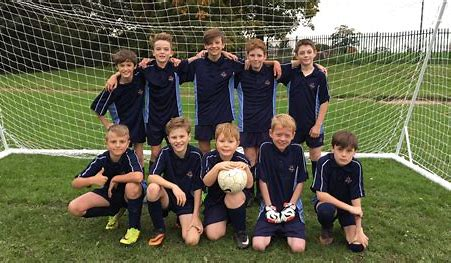 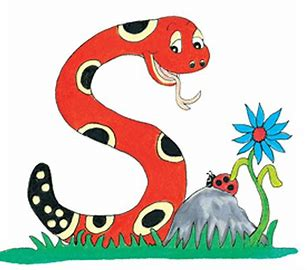 Thank you. 

See you 
next time!